Management Evaluation Review Findings Training
09/26/24
2
Objectives
9/24/2024
The State of Wisconsin conducts Management Evaluation (ME) reviews to evaluate the administration of the FoodShare (FS) program, federally known as the Supplemental Nutrition Assistance Program (SNAP).  
The objectives of the MER are to:
Provide a systematic method of monitoring and assessing FS program administration in the project areas; 
Provide a basis for project areas to improve and strengthen program operations by identifying and correcting deficiencies; and 
Provide a continuing flow of information between Income Maintenance (IM) agencies, state agencies, and Food and Nutrition Services (FNS), necessary to develop the solutions to problems in program policy and procedures. 
The target areas for fiscal year 2023 are:
Certification Processes and Program Access	
Annual Mandatory Training
Unwinding of Covid-19 Policy Waivers
Able-Bodied Adults Without Dependents Time Limit and Work Requirement
Management Evaluation Review
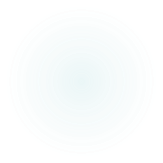 9/24/2024
3
4
The ME Review activities consists of observation and analyzation of agency functionality and case accuracy
Tools used and elements reviewed may include
Active and Case and Procedural Error (CAPER) rates
Review of Error Letters
Certification Case File Reviews
Anonymous Calls and Customer Call Reviews 
Lobby Observation and Agency Website Review
Annual Mandatory Training records
Customer, Advocate, and Staff Surveys
Permanent EBT Logs
Tools Used and Elements Reviewed
9/24/2024
5
Setting a Filing Date
9/24/2024
Applicants must be offered all of the ways to apply which include: 	
ACCESS https://access.wisconsin.gov/access/
Phone (Telephonic signature)
In-Person 
By Mail
Ways to Apply
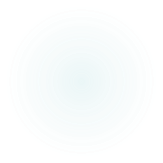 9/24/2024
6
7
Active Case Errors
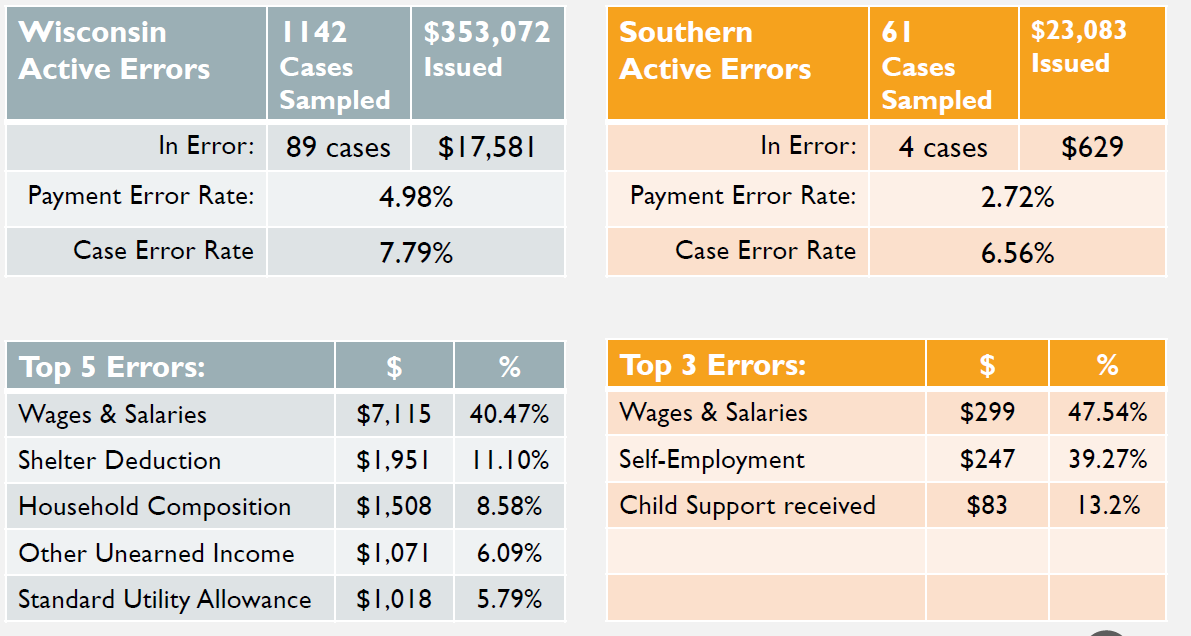 Active Error Data: Oct 2022-Sep 2023
Active Error Rate is based on the benefits issued which is reviewed and determined if there is a dollar amount error within the eligibility payment determination.  The top three errors for  Southern for 2023 were in the wages and salaries, self-employment, and Child Support received.
9/24/2024
8
Case and Procedural (CAPER) DataOct 2022-Sep 2023
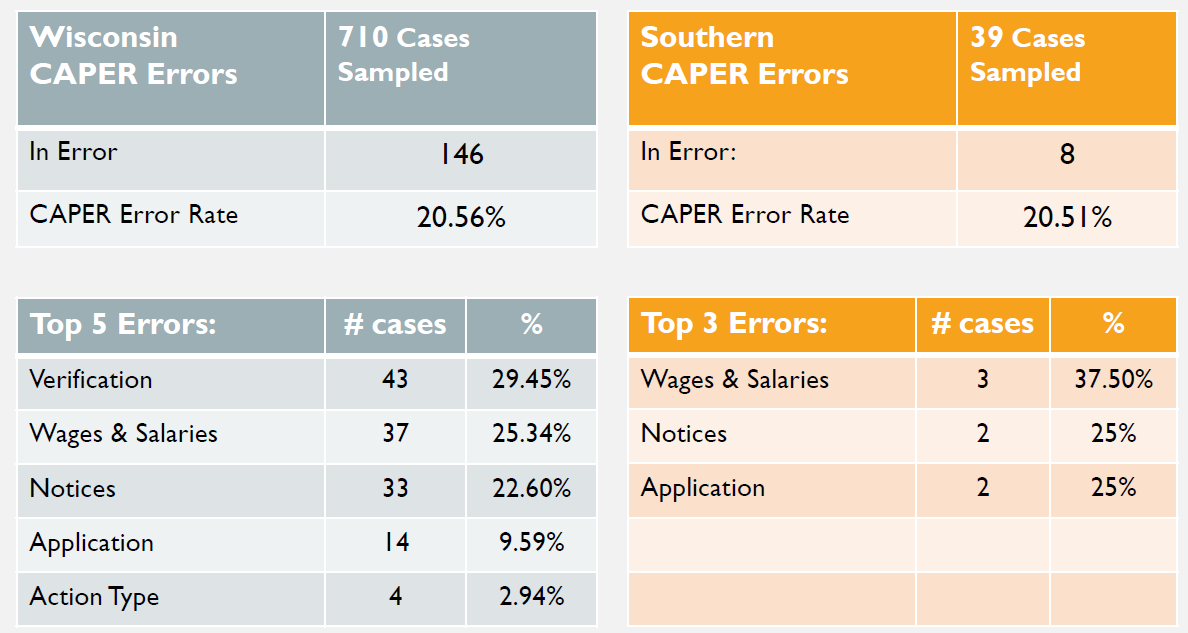 Southern had 39 cases selected.  A total of 8 cases were in error.  Our CAPER error rate was 20.51 which is down from 34.09% a year ago.
CASE and Procedural Error Rate (CAPER) is a quality control system that measures the accuracy of state eligibility and benefit determinations for the Supplemental Nutrition Assistance Program (SNAP). The error rate for Southern 2023 was based on verification, wages & salaries, and notices errors.
9/24/2024
9
Recommended Actions
9/24/2024
Check the FS Budget and Assistance Group pages before confirming
Preview notices in CWW whenever possible
Suggested Trainings:
All COVID Unwinding courses, including micro-learning courses
IM Refresher: Active Error Rates
IM Refresher: Case and Procedural Errors (CAPERS)
IM Refresher: Prospective Budgeting
IM Refresher: Effective Interview Skills and Case Comments
10
Overall Summary
9/24/2024
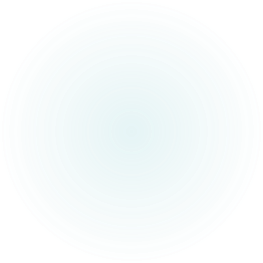 11
Questions?
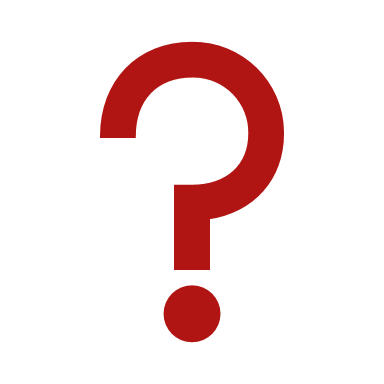 9/24/2024
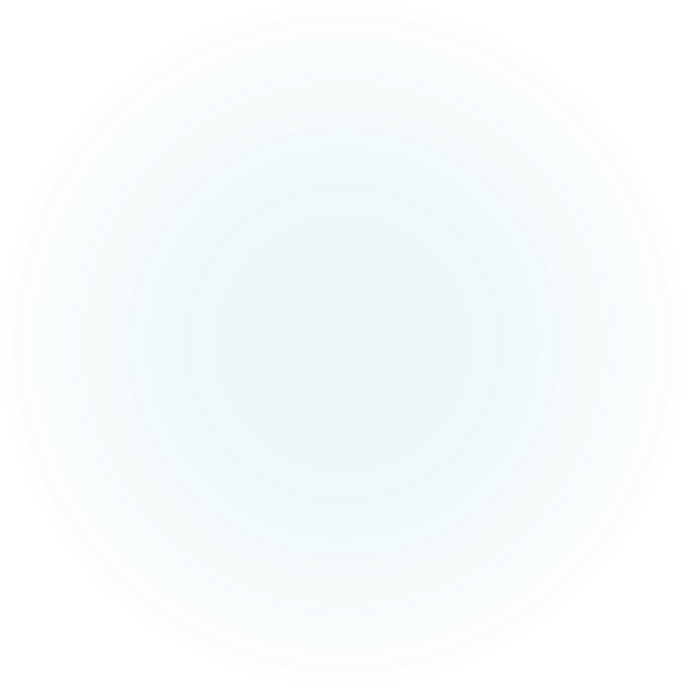 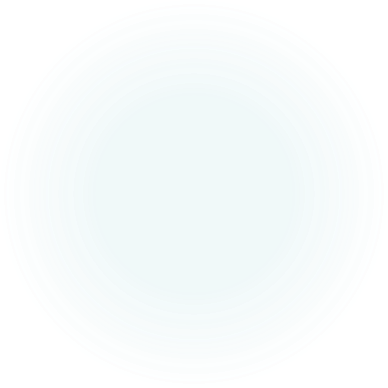 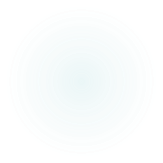